20XX年
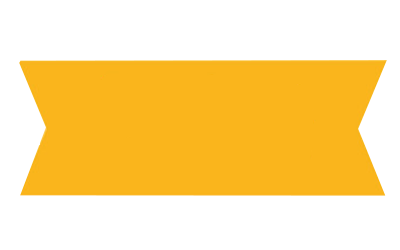 教学教育课件
《请在此处添加你的题目》
ANTTIME
ANYWHERE  >
汇报人：千库网
汇报时间：XX年XX月
CONTENTS
目录
输入标题
03
01
输入标题
04
02
输入标题
输入标题
PART 1
输入标题
输入文本
Add your words here，according to your need to draw the text box size。
输入标题
输入文本
输入文本
输入文本
输入文本
This is a sample text. Insert your desired  this is a sample text. Insert your desired .This is a sample text. Insert your desired
This is a sample text. Insert your desired  this is a sample text. Insert your desired .This is a sample text. Insert your desired
This is a sample text. Insert your desired  this is a sample text. Insert your desired .This is a sample text. Insert your desired
This is a sample text. Insert your desired  this is a sample text. Insert your desired .This is a sample text. Insert your desired
输入标题
输入文本
输入文本
输入文本
输入文本
This is a sample text. Insert your desired  this is a sample text. Insert your desired .This is a sample text. Insert your desired
This is a sample text. Insert your desired  this is a sample text. Insert your desired .This is a sample text. Insert your desired
This is a sample text. Insert your desired  this is a sample text. Insert your desired .This is a sample text. Insert your desired
This is a sample text. Insert your desired  this is a sample text. Insert your desired .This is a sample text. Insert your desired
28
%
Add your title
输入标题
01
输入文本
输入文本
输入文本
输入文本
Add your title
This is a sample text. Insert your desired  this is a sample text. Insert your desired .This is a sample text. Insert your desired
This is a sample text. Insert your desired  this is a sample text. Insert your desired .This is a sample text. Insert your desired
This is a sample text. Insert your desired  this is a sample text. Insert your desired .This is a sample text. Insert your desired
This is a sample text. Insert your desired  this is a sample text. Insert your desired .This is a sample text. Insert your desired
02
Add your title
03
Add your title
04
Add your title
PART 2
输入标题
输入文本
Add your words here，according to your need to draw the text box size。
输入标题
01
02
Add your title
Add your title
输入文本
输入文本
输入文本
输入文本
This is a sample text. Insert your desired  this is a sample text. Insert your desired .This is a sample text. Insert your desired
This is a sample text. Insert your desired  this is a sample text. Insert your desired .This is a sample text. Insert your desired
This is a sample text. Insert your desired  this is a sample text. Insert your desired .This is a sample text. Insert your desired
This is a sample text. Insert your desired  this is a sample text. Insert your desired .This is a sample text. Insert your desired
This is a sample text. Insert your desired  this is a sample text. Insert your desired .This is a sample text. Insert your desired
This is a sample text. Insert your desired  this is a sample text. Insert your desired .This is a sample text. Insert your desired
03
06
Add your title
Add your title
Add your title
This is a sample text. Insert your desired  this is a sample text. Insert your desired .This is a sample text. Insert your desired
This is a sample text. Insert your desired  this is a sample text. Insert your desired .This is a sample text. Insert your desired
This is a sample text. Insert your desired  this is a sample text. Insert your desired .This is a sample text. Insert your desired
04
05
Add your title
Add your title
This is a sample text. Insert your desired  this is a sample text. Insert your desired .This is a sample text. Insert your desired
This is a sample text. Insert your desired  this is a sample text. Insert your desired .This is a sample text. Insert your desired
输入标题
VS
01
01
02
02
03
03
04
04
05
05
06
06
07
07
Add your title
Add your title
Add your title
Add your title
This is a sample text. Insert your desired  this is a sample text.
This is a sample text. Insert your desired  this is a sample text.
This is a sample text. Insert your desired  this is a sample text.
This is a sample text. Insert your desired  this is a sample text.
输入标题
Add your title
This is a sample text. Insert your desired  this is a sample text. Insert your desired .This is a sample text. Insert your desired
输入文本
输入文本
输入文本
输入文本
This is a sample text. Insert your desired  this is a sample text. Insert your desired .This is a sample text. Insert your desired
This is a sample text. Insert your desired  this is a sample text. Insert your desired .This is a sample text. Insert your desired
This is a sample text. Insert your desired  this is a sample text. Insert your desired .This is a sample text. Insert your desired
This is a sample text. Insert your desired  this is a sample text. Insert your desired .This is a sample text. Insert your desired
Add your title
This is a sample text. Insert your desired  this is a sample text. Insert your desired .This is a sample text. Insert your desired
Add your title
This is a sample text. Insert your desired  this is a sample text. Insert your desired .This is a sample text. Insert your desired
78
78
82
49
%
%
%
%
Add your title
This is a sample text. Insert your desired  this is a sample text. Insert your desired .
PART 3
输入标题
输入文本
Add your words here，according to your need to draw the text box size。
输入标题
28
35
19
72
%
%
%
%
Add your title
Add your title
Add your title
Add your title
This is a sample text. Insert your desired  this is a sample text. Insert your desired .This is a sample text. Insert your desired
This is a sample text. Insert your desired  this is a sample text. Insert your desired .This is a sample text. Insert your desired
This is a sample text. Insert your desired  this is a sample text. Insert your desired .This is a sample text. Insert your desired
This is a sample text. Insert your desired  this is a sample text. Insert your desired .This is a sample text. Insert your desired
2,420
1,450
1,450
1,450
Add your title in here
Add your title in here
Add your title in here
Add your title in here
输入标题
E
D
C
B
A
text
text
text
text
Add your text
01
03
04
05
02
Add Title In Here
Add Title In Here
Add Title In Here
Add Title In Here
Add Title In Here
this is a sample text. insert your desired text here
this is a sample text. insert your desired text here
this is a sample text. insert your desired text here
this is a sample text. insert your desired text here
this is a sample text. insert your desired text here
输入标题
01
02
03
04
Add your title in here
Add your title in here
Add your title in here
Add your title in here
This is a sample text. Insert your desired  this is a sample text. Insert your desired .This is a sample text. Insert your desired
This is a sample text. Insert your desired  this is a sample text. Insert your desired .This is a sample text. Insert your desired
This is a sample text. Insert your desired  this is a sample text. Insert your desired .This is a sample text. Insert your desired
This is a sample text. Insert your desired  this is a sample text. Insert your desired .This is a sample text. Insert your desired
Add your title
Add your title
Add your title
Add your title
This is a sample text. Insert your desired  this is a sample text.
This is a sample text. Insert your desired  this is a sample text.
This is a sample text. Insert your desired  this is a sample text.
This is a sample text. Insert your desired  this is a sample text.
PART 4
输入标题
输入文本
Add your words here，according to your need to draw the text box size。
输入标题
2008-2010
2010-2015
2015-
TEXT HERE
TEXT HERE
TEXT HERE
TEXT HERE
2005-2008
this is a sample text.
this is a sample text.
this is a sample text.
this is a sample text.
this is a sample text. insert your desired text here. Again. this is a dummy text. enter your own text here. this is a sample text. insert your desired text here. Again. this is a dummy text. enter your own text here
this is a sample text. insert your desired text here. Again. this is a dummy text. enter your own text here. this is a sample text. insert your desired text here. Again. this is a dummy text. enter your own text here
insert your desired text here. Again. this is a dummy text. enter your own text here
this is a sample text. insert your desired text here. Again. this is a dummy text. enter your own text here. this is a sample text. insert your desired text here. Again. this is a dummy text. enter your own text here.

insert your desired text here. Again. this is a dummy text. enter your own text here
this is a sample text. insert your desired text here. Again. this is a dummy text. enter your own text here. this is a sample text. insert your desired text here. Again. this is a dummy text. enter your own text here
输入标题
Add your title
Add your title
Add your title
Add your title
Add your title
1,450
3,150
2,320
2,320
2,850
Add your title in here
Add your title in here
Add your title in here
Add your title in here
Add your title in here
输入标题
输入文本
输入文本
输入文本
This is a sample text. Insert your desired  this is a sample text. Insert your desired .This is a sample text. Insert your desired
This is a sample text. Insert your desired  this is a sample text. Insert your desired .This is a sample text. Insert your desired
This is a sample text. Insert your desired  this is a sample text. Insert your desired .This is a sample text. Insert your desired
Add your title
Add your title
46
28
35
%
%
%
Add your title
THANKS!
谢谢欣赏